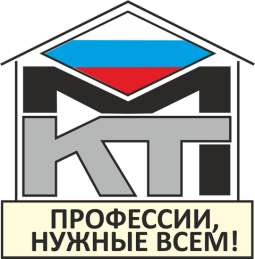 ОБЛАСТНОЕ БЮДЖЕТНОЕ ПРОФЕССИОНАЛЬНОЕ        ОБРАЗОВАТЕЛЬНОЕ УЧРЕЖДЕНИЕ   «КУРСКИЙ МОНТАЖНЫЙ ТЕХНИКУМ»
Отчет по работе цикловой комиссии «Русского и иностранных языков» 
за учебный год 2020-2021.
Открытый урок по теме:
 «Technical service of automobile transport/ Сервисное обслуживание автомобильного транспорта».

Преподаватель Есипов Д.А.
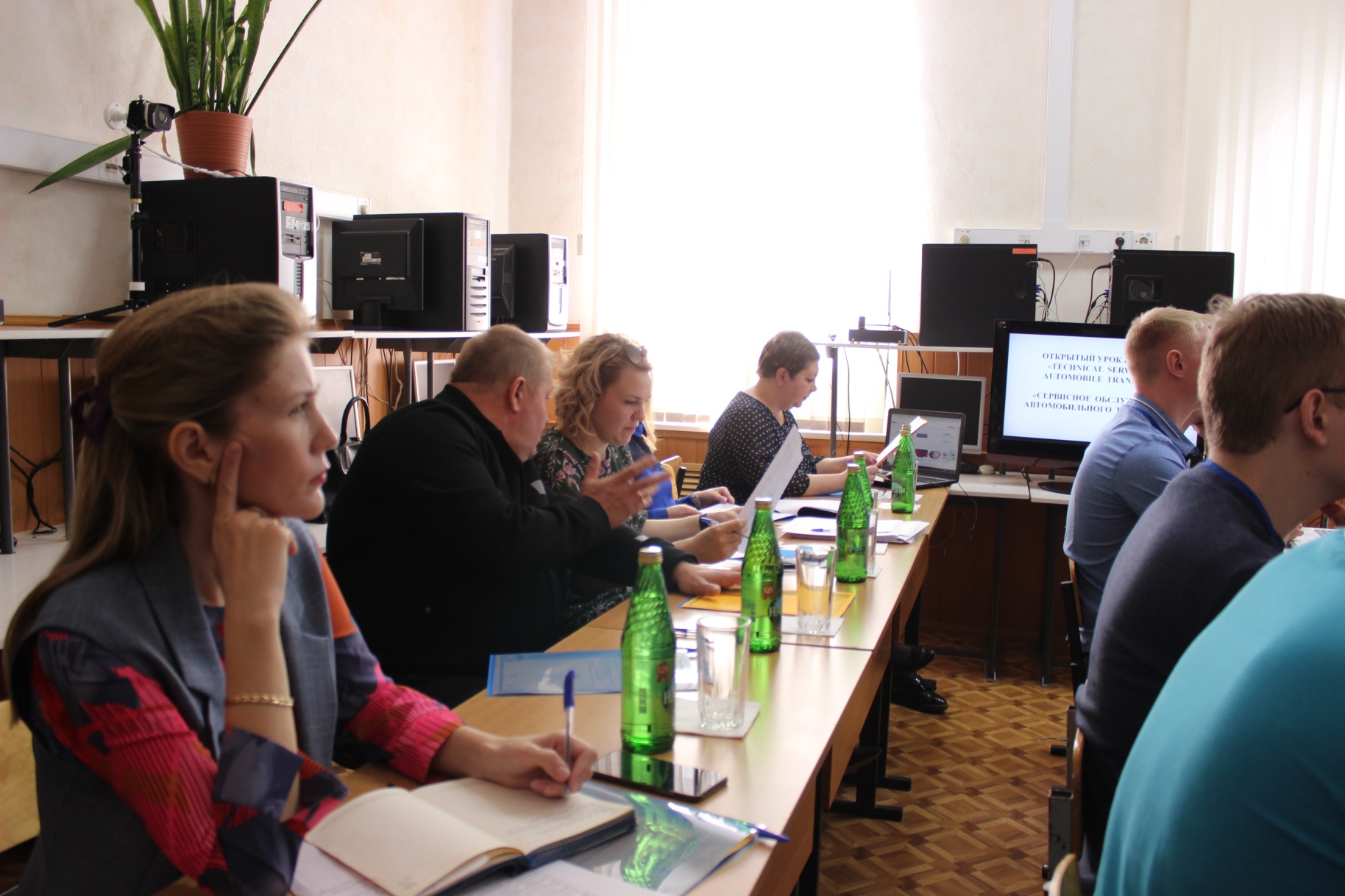 Экскурсия-лекция 
«Факультет иностранных языков сегодня. Сертификат Кембриджского университета по иностранному языку».
Организаторы экскурсии: руководство факультета иностранных языков КГУ совместно с преподавателями Курского монтажного техникума Большаковой М.В., Волковой А.А. Есиповым Д.А.
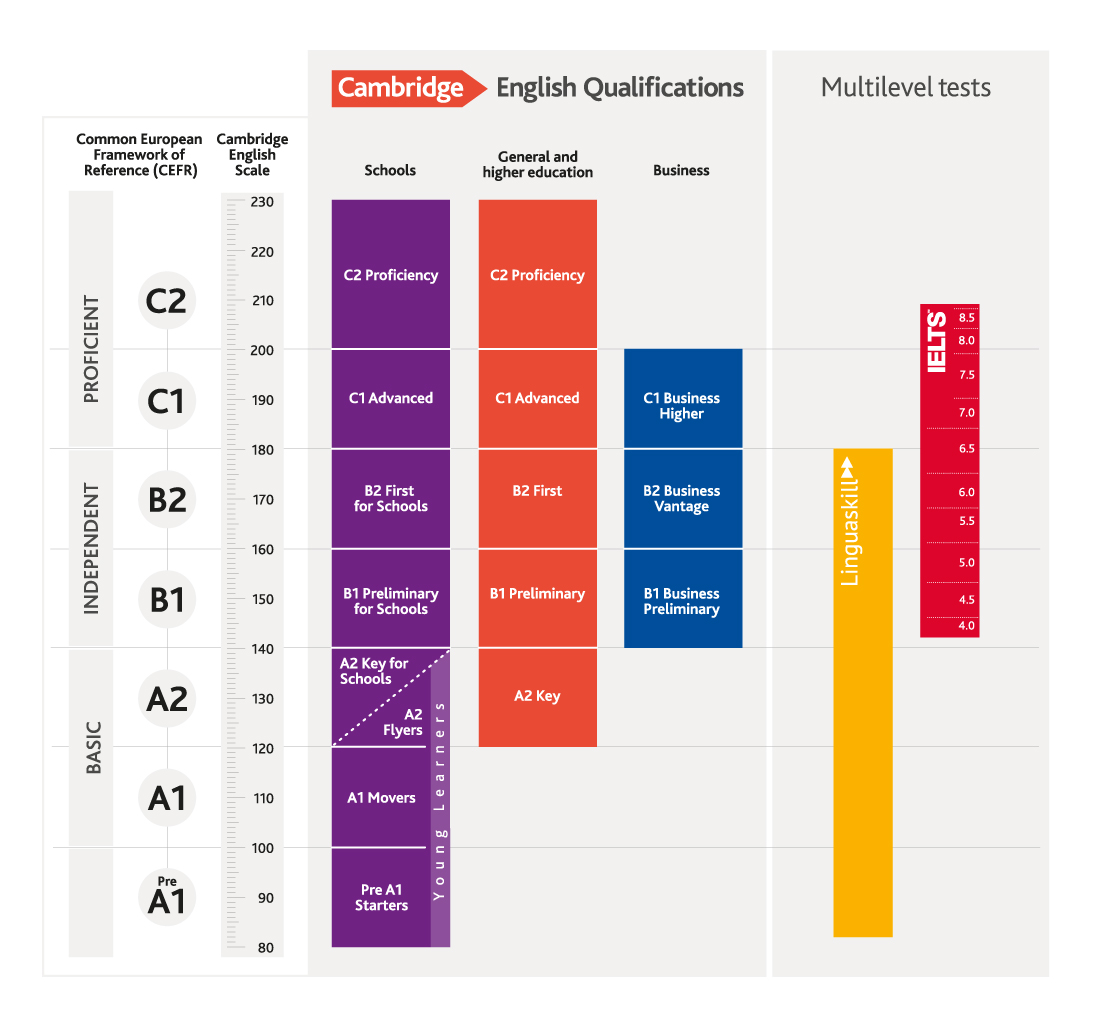 Творческая встреча с курским поэтом 
Р.В. Рубановым на тему 
« Поэт в России больше чем поэт…». 

Творческую встречу организовали преподаватели: Талдыкина А.С., Дятлова Д.А., Бойченко Э.В.
Олимпиада среди студентов 
1 курса всех специальностей по ОУП.03 Иностранный язык (английский язык, 
немецкий язык).
Мероприятие организовано и проведено преподавателями иностранного языка ОБПОУ «КМТ».
Победители и лауреаты:
Немецкий язык. Преподаватель Комарьков Ю.Д.
место: Милешкина И., группа 1-14
место: Андреева Ю., группа 1-1
место: Гриненко А., группа 1-14
Английский язык. 
1 место: 
Пучкова А., группа 1-14 (преподаватель Есипов Д.А.)
2 место: 
Ворфоломеев Н., группа 1-8 (преподаватель Большакова М.В.)
Максимова В., группа 1-14 (преподаватель Большакова М.В.)
3 место: 
Фомин А. группа 1-1 (преподаватель Машкина М.В.)
Золозных К., группа 1-6 (преподаватель Якимова И.Ф.)
Сорокина А., группа 1-14, (преподаватель Есипов Д.А.)
Еськов П., группа 1-2 (преподаватель Волкова А.А.)
Лауреаты: 
Иванов С., группа 1-1; Еськова Е., группа 1-14; Чеченев А., группа 1-6; Уколов Н., группа 1-5.
Страноведческая викторина для студентов 1 курса на тему 
«Und das ist alles Deutschland/ И это все Германия».
Проведение и организация мероприятия осуществлялась Комарьковым Ю.Д.
Экскурсия в Литературный музей 


Организаторы экскурсии: 
преподаватели Талдыкина А.С., Бойченко Э.В.
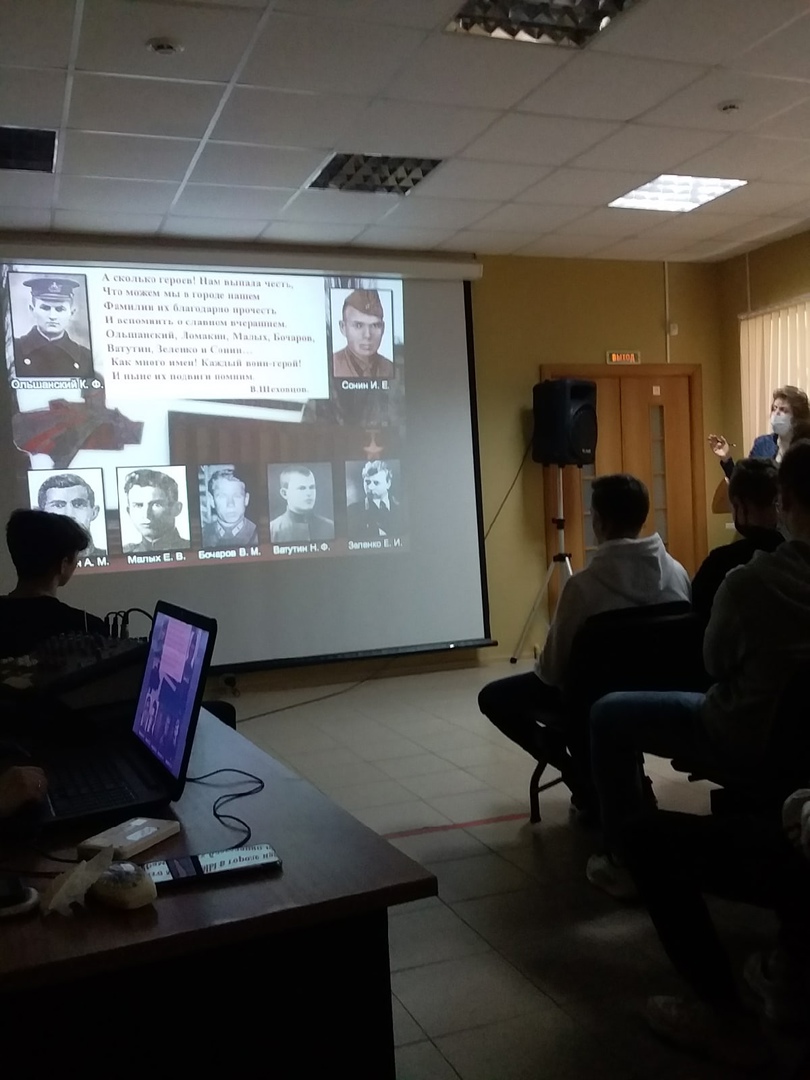 Олимпиада по русскому языку среди студентов 1 курса.
Победители:
1 место А.Пучкова (группа 1-14)
2 место  Д.Здор (группа 1-16) 
3 место  Д.Дежкина (группа 1-14)
Организаторы мероприятия: преподаватели Талдыкина А.С., Бойченко Э.В.
Заседание научно-методического объединения преподавателей иностранного языка профессиональных образовательных организаций.

Участники: преподаватели Большакова М.В., Есипов Д.А.